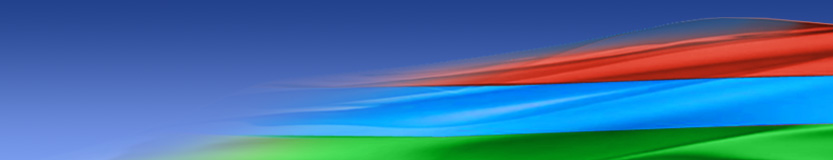 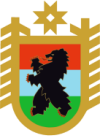 Министерство здравоохраненияРеспублики Карелия
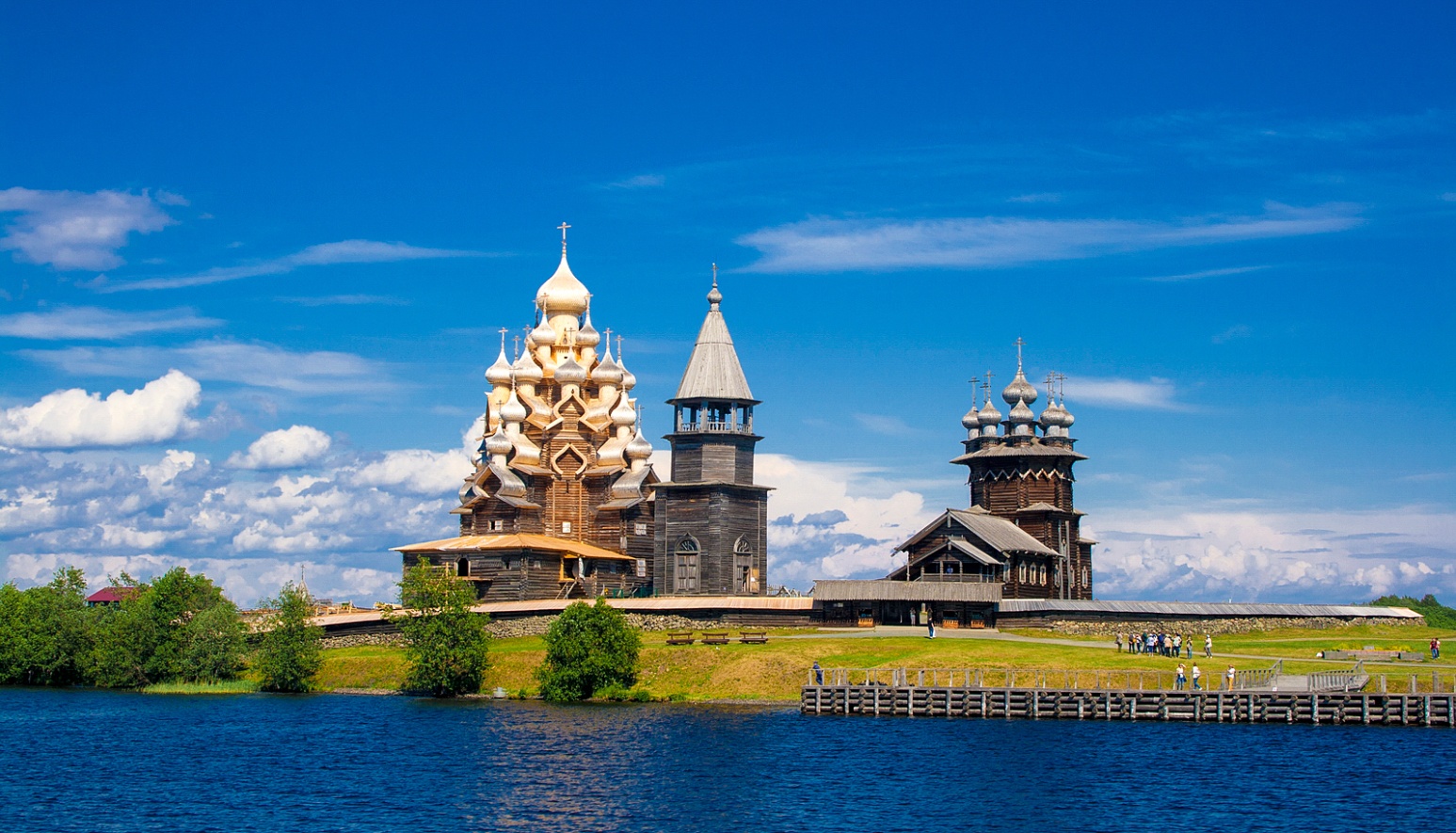 Республика Карелия
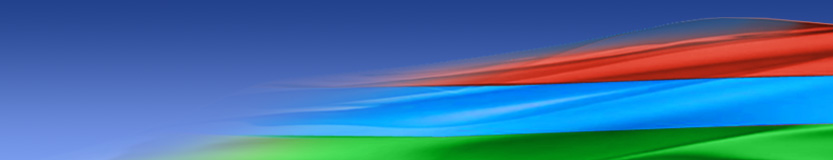 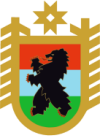 Министерство здравоохраненияРеспублики Карелия
Республика Карелия
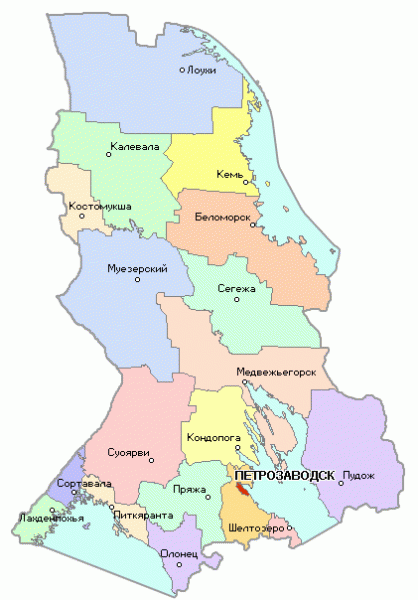 Население республики 609 тыс.чел.
Северо-Западный округ РФ
15 районов республики
Западная граница -  Финляндия
3 города республиканского значения
до г. Санкт-Петербург  - 420 км
Столица – 
г. Петрозаводск
Международный аэропорт
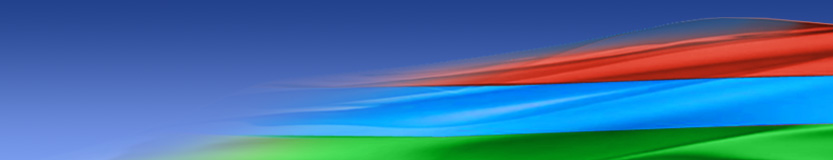 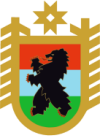 Министерство здравоохраненияРеспублики Карелия
Карелия -  край удивительной природы
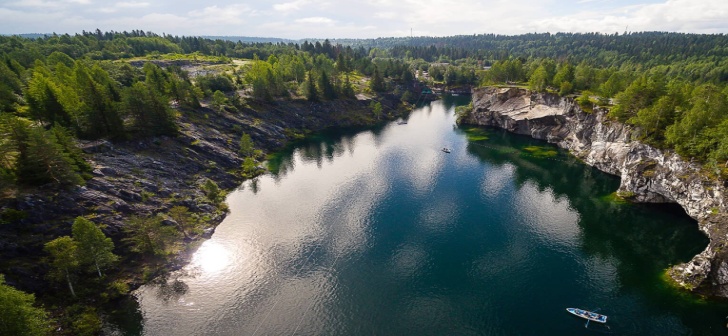 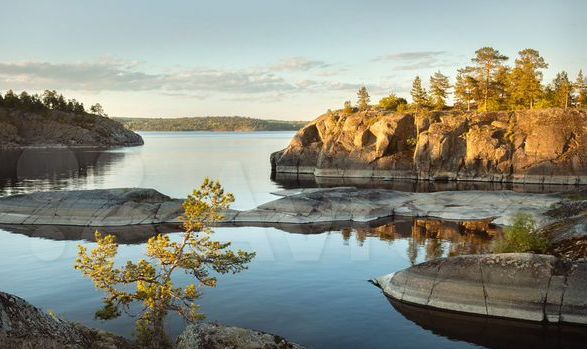 Горный Парк Рускеала
Ладожские шхеры
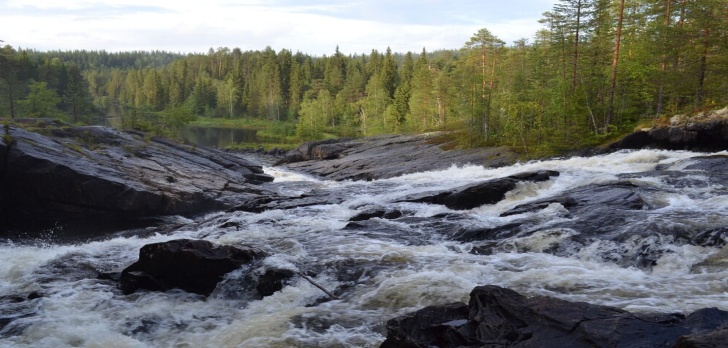 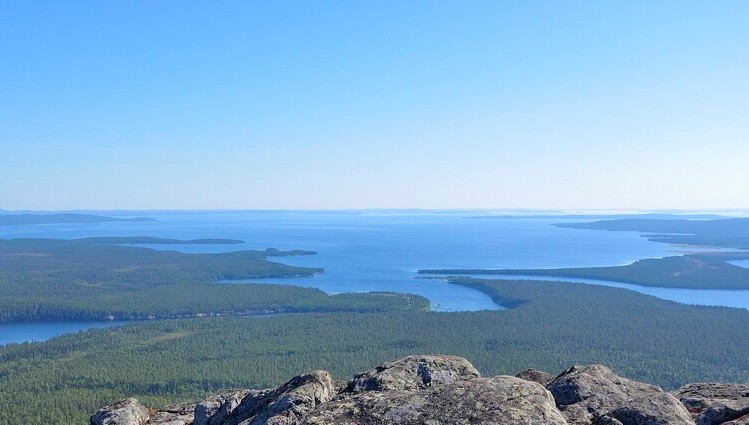 Национальный парк Паанаярви
Долина водопадов
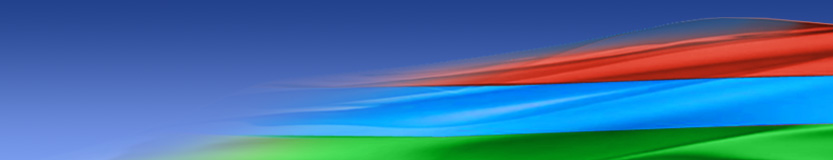 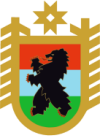 Министерство здравоохраненияРеспублики Карелия
Достопримечательности Карелии
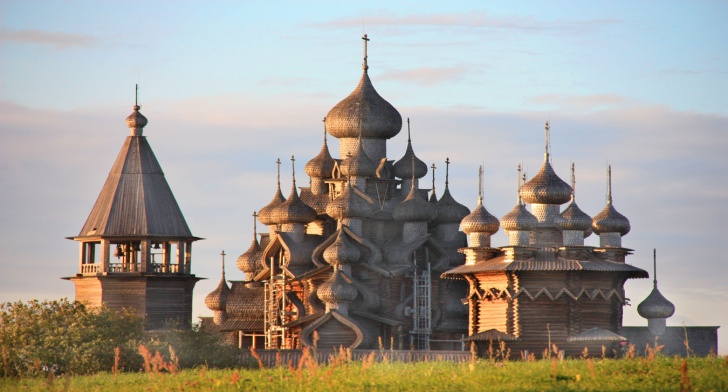 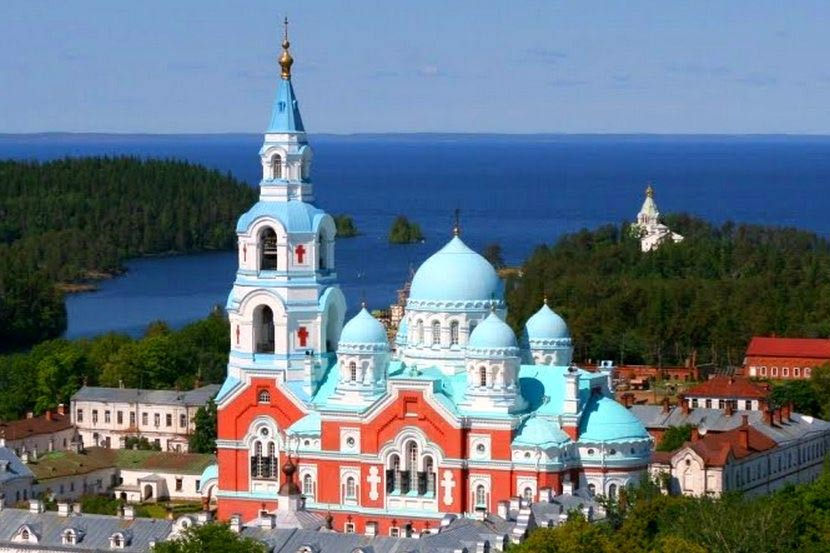 Заповедник-музей Кижи
Валаамский монастырь
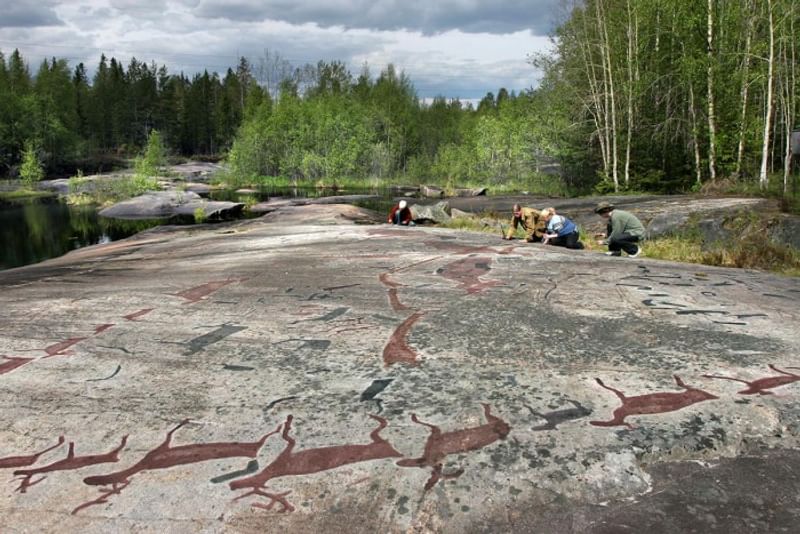 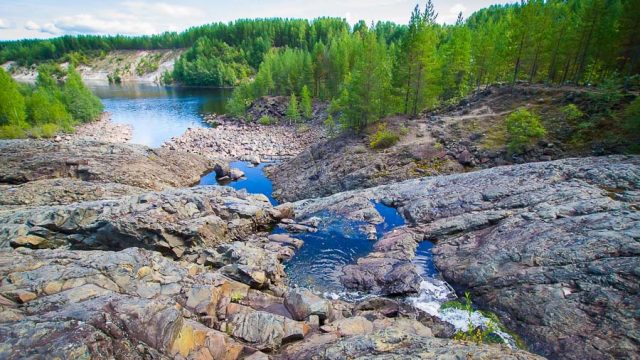 Онежские петроглифы
Вулкан Гирвас
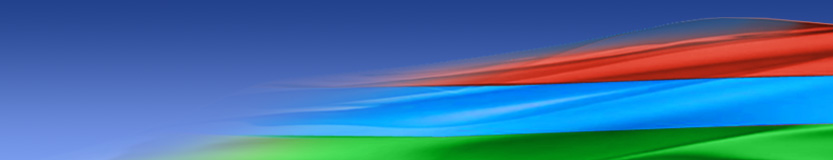 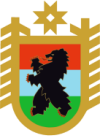 Министерство здравоохраненияРеспублики Карелия
Возможности активного отдыха
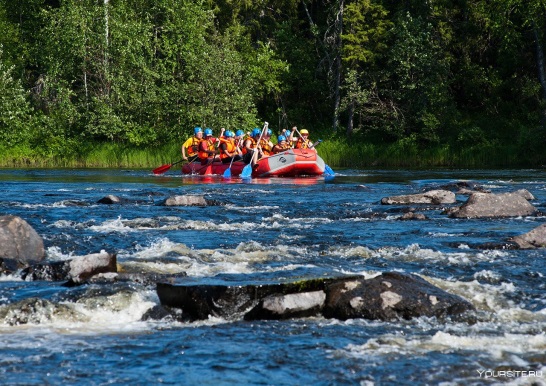 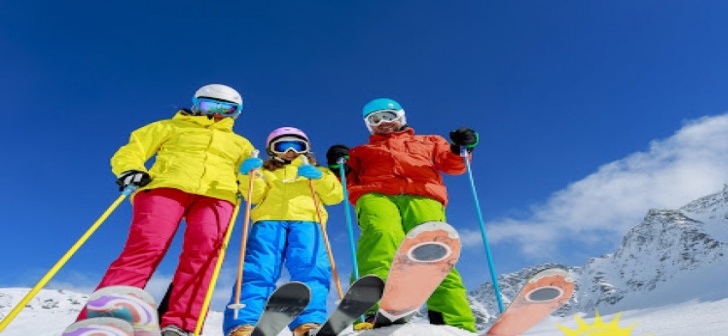 Горные лыжи
Рафтинг
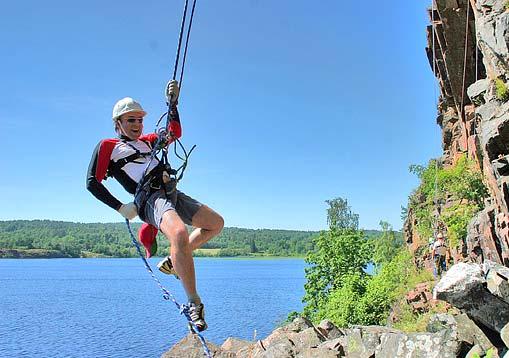 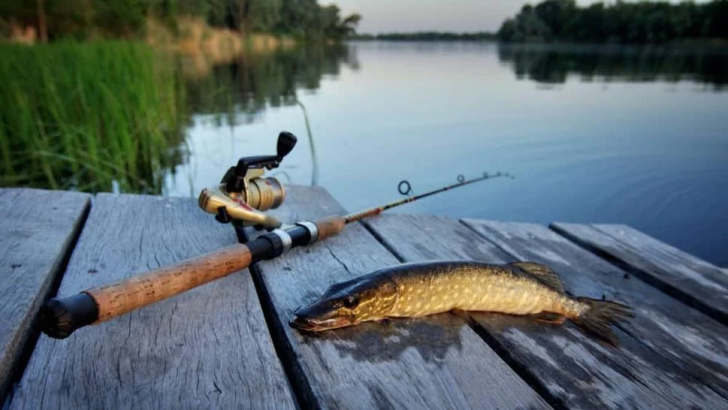 Скалолазание
Рыбалка
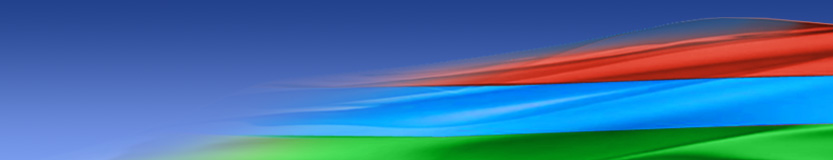 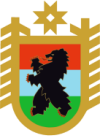 Министерство здравоохраненияРеспублики Карелия
Министерство здравоохранения Республики Карелия
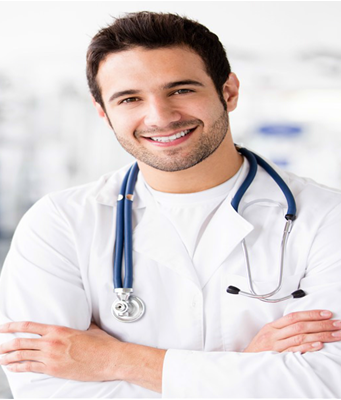 ПРИГЛАШАЕТ К ТРУДОУСТРОЙСТВУ 
Врачей-специалистов
ПРЕДЛАГАЕТ ЗАКЛЮЧЕНИЕ 
Договоров о целевом обучении на уровень ординатуры
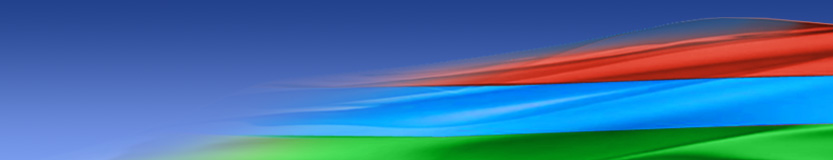 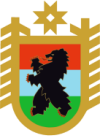 Министерство здравоохраненияРеспублики Карелия
Уровень заработной платы в медицинских организациях Республики Карелия
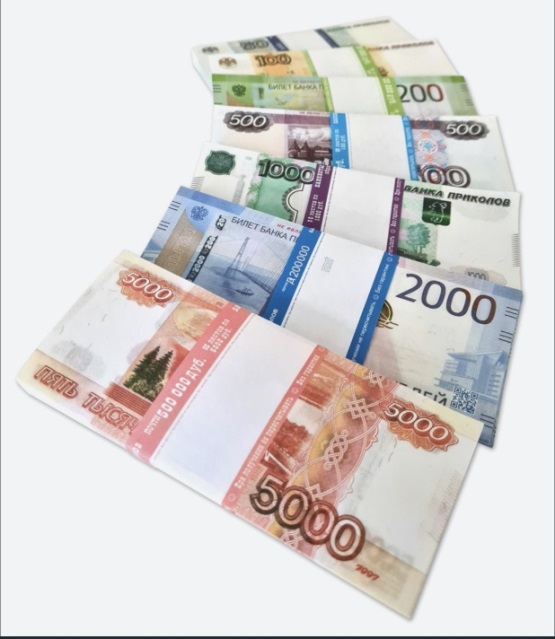 от 70 000 руб. до  180 000 руб.
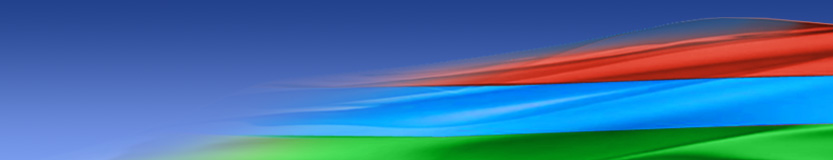 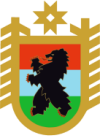 Министерство здравоохраненияРеспублики Карелия
Выплаты в рамках программы ЗЕМСКИЙ ДОКТОР
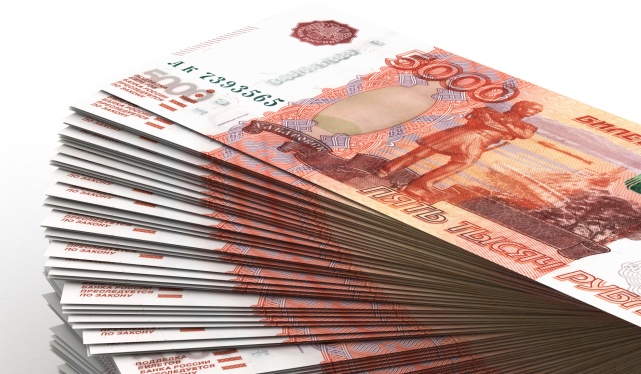 2 000 000  руб. 
                             врачам в селах
1 000 000 руб.
врачам в городах
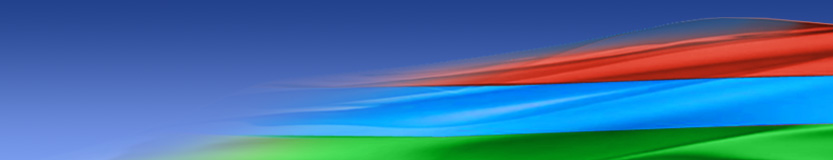 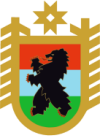 Министерство здравоохраненияРеспублики Карелия
Дополнительные меры социальной поддержки
Единовременные выплаты при переезде и трудоустройстве в   районы республики до 2,0 млн. руб. 

Предоставление служебного жилья

Возможность передачи в  собственность служебного жилья

Оплата проезда и провоза багажа до места трудоустройства
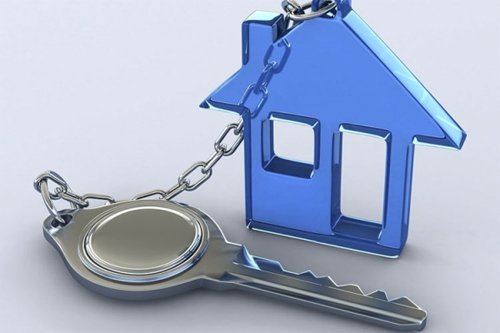 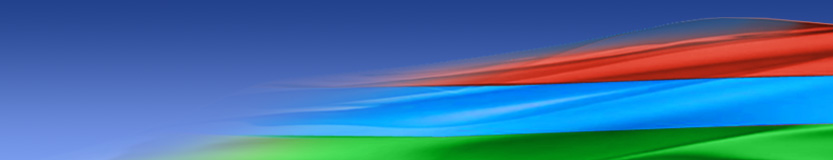 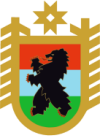 Министерство здравоохраненияРеспублики Карелия
Поддержка медицинских работников
Медицинских работника получили выплаты по федеральной программе Земский доктор
Служебных квартир предоставлено медицинским работникам
447
164
Направляется на дополнительные меры социальной поддержки в рамках региональной программы ежегодно
Рост средней заработной платы медицинских работников ежегодно
50 млн. руб.
20%
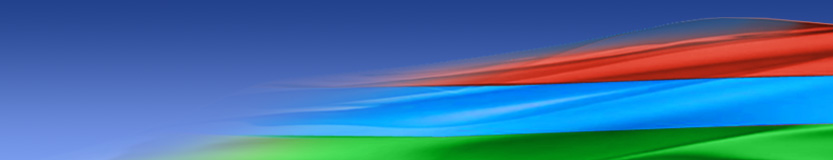 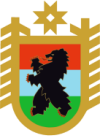 Министерство здравоохраненияРеспублики Карелия
Строительство новых объектов
Реконструкция 
диагностического корпуса 
ГБУЗ «Республиканская больница им. В.А. Баранова»
Строительство филиала 
ГБУЗ РК «Городская поликлиника №4» г. Петрозаводска
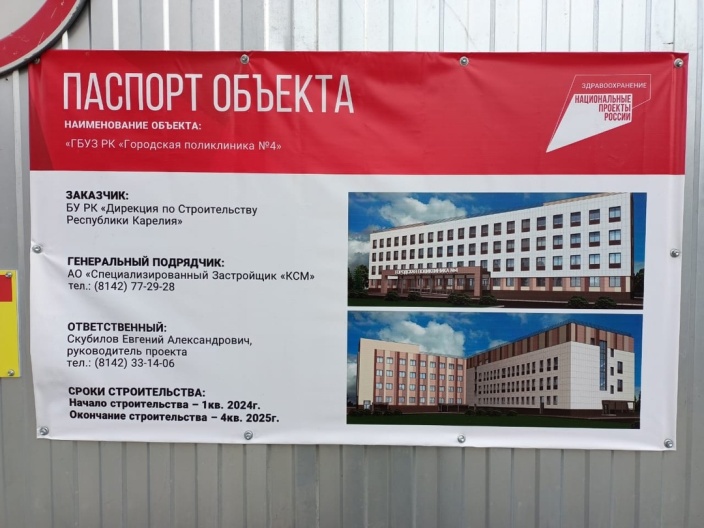 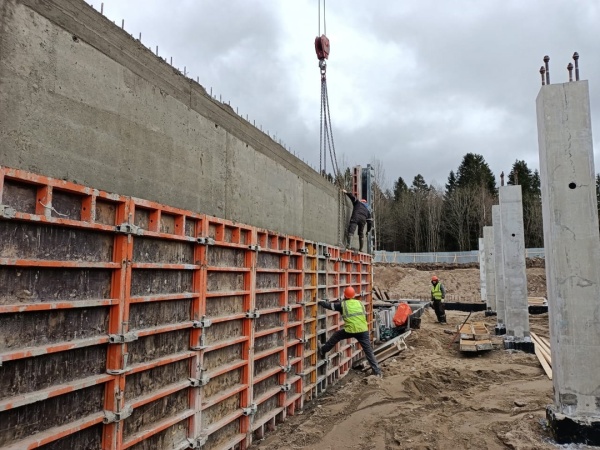 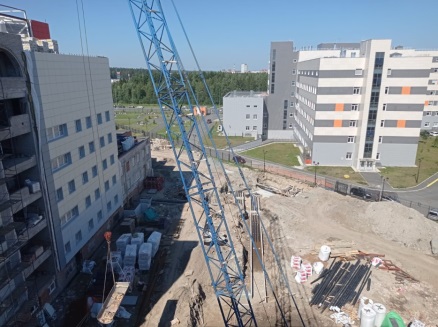 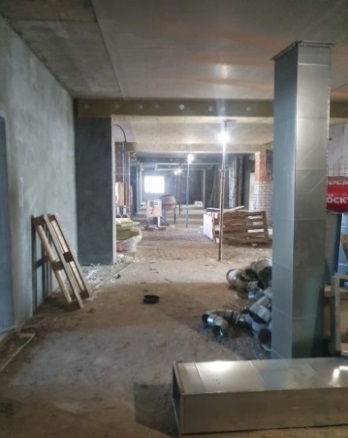 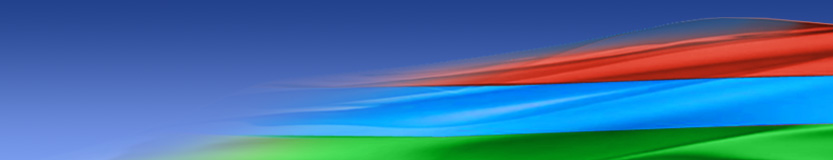 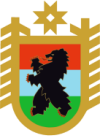 Министерство здравоохраненияРеспублики Карелия
Строительство новых объектов
Строительство хирургического корпуса ГБУЗ РК «Республиканская больницы скорой и экстренной медицинской помощи»
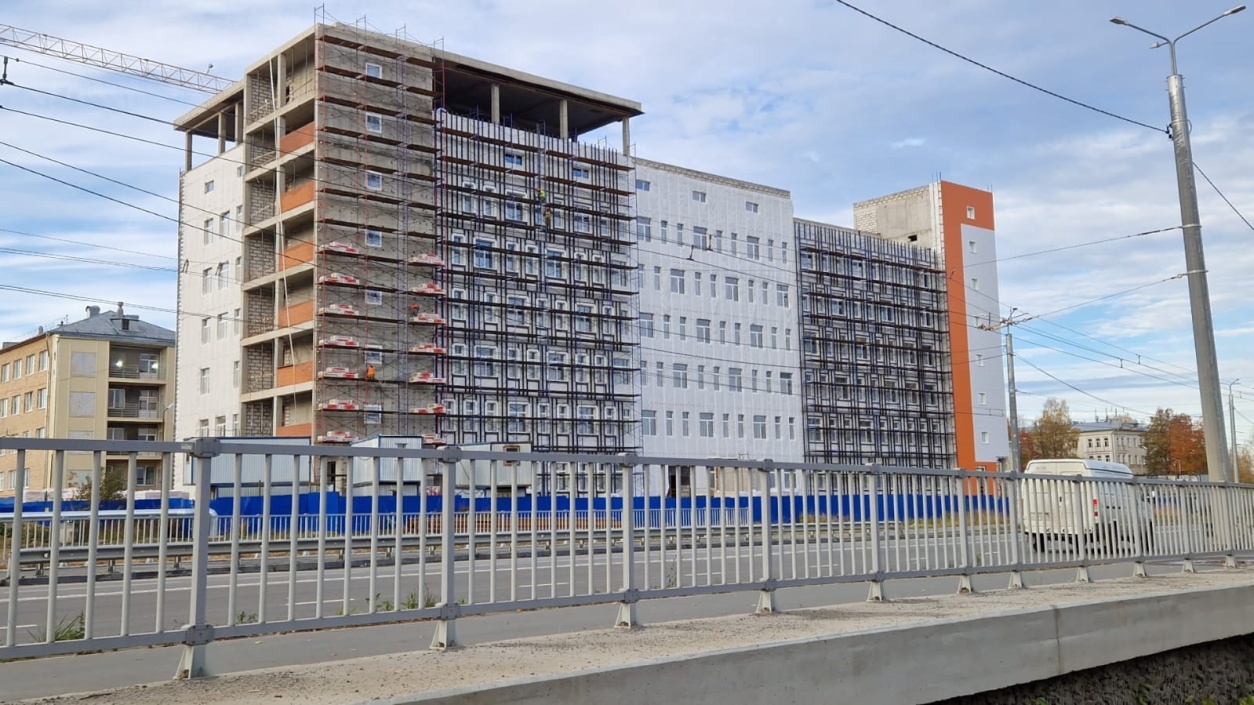 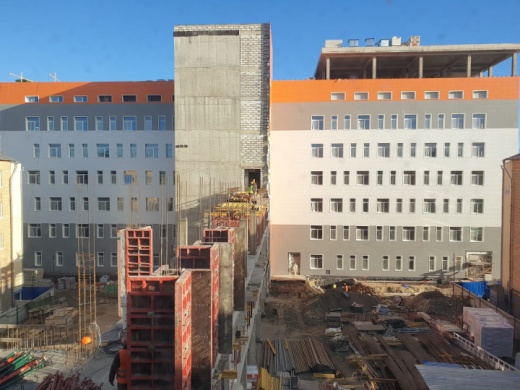 5 этажей операционных хирургического отделения 
с современным оборудованием
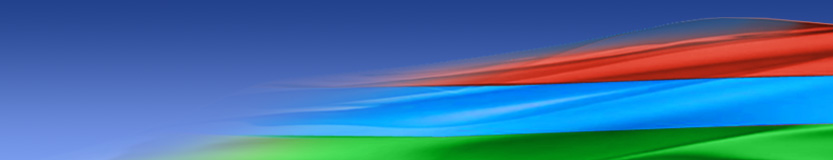 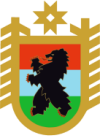 Министерство здравоохраненияРеспублики Карелия
Строительство новых объектов
До 2030 года планируется строительство 
«Республиканский онкологический диспансер Республики Карелия» 
в г. Петрозаводске
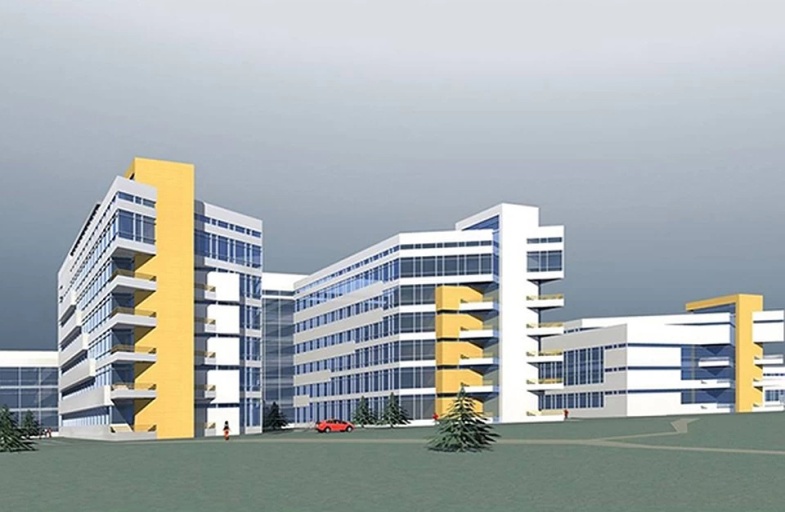 Площадь 50 000 кв. м.
Новейшее высокотехнологичное оборудование
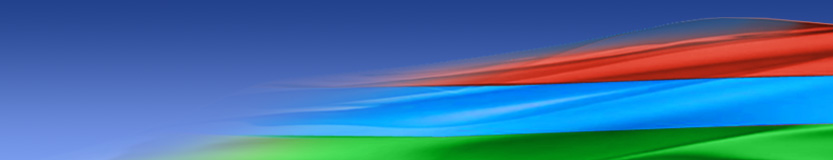 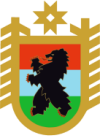 Министерство здравоохраненияРеспублики Карелия
Строительство новых объектов
С 2017 года приобретено 55 новых ФАПов и 4 врачебные амбулатории, 
до 2030 запланировано приобретение 
37 новых ФАПов и 23 врачебных амбулаторий.
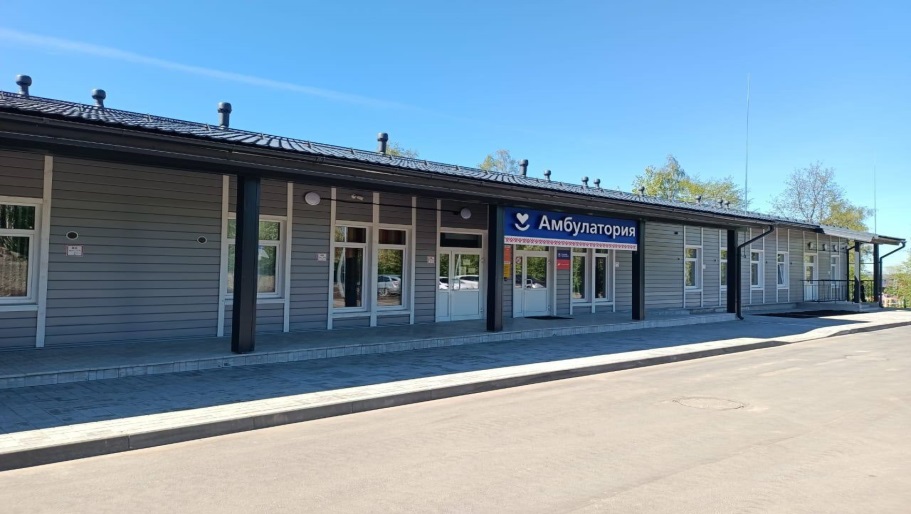 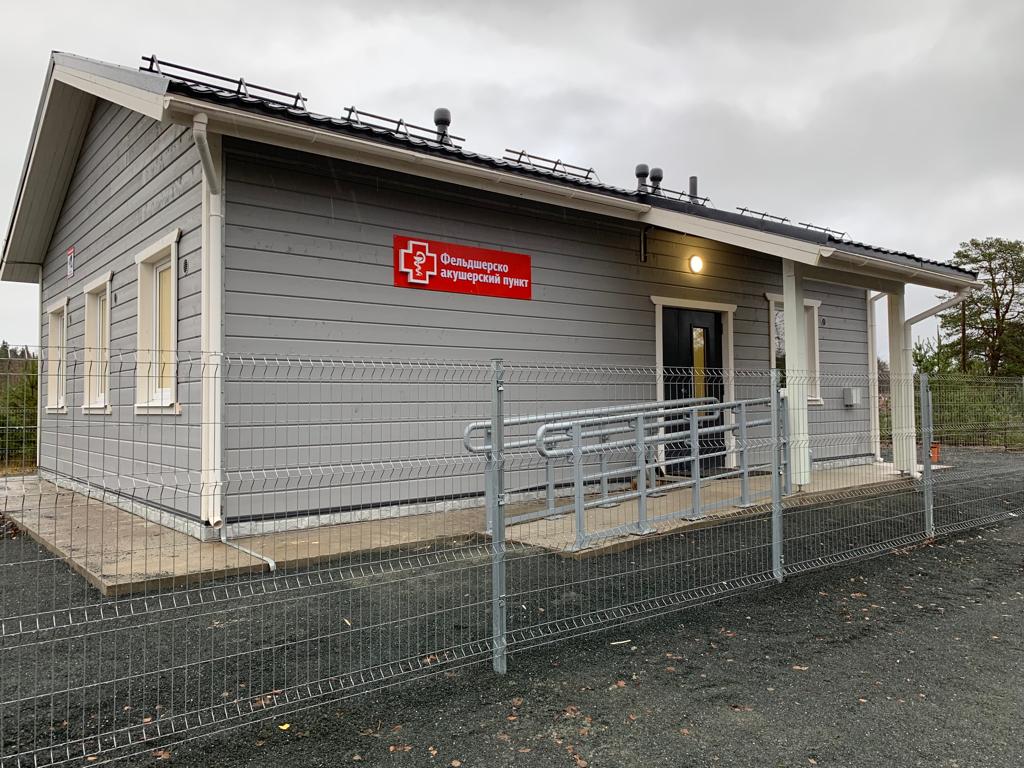 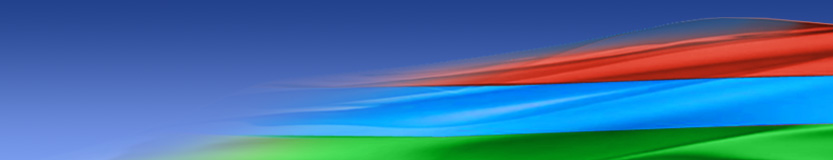 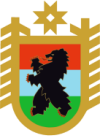 Министерство здравоохраненияРеспублики Карелия
5,0 тыс. ед. современного оборудования, медицинских изделий и автотранспорта приобретается для медицинских учреждений ежегодно
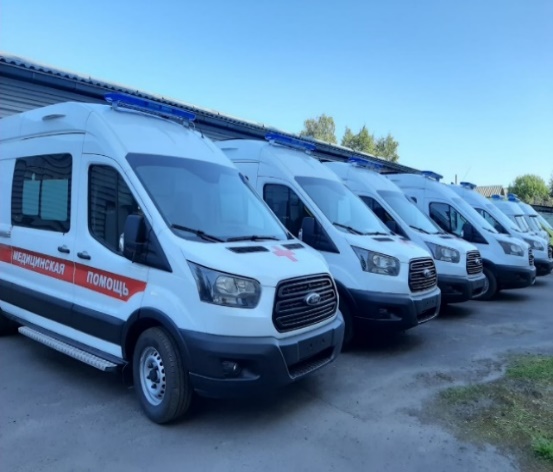 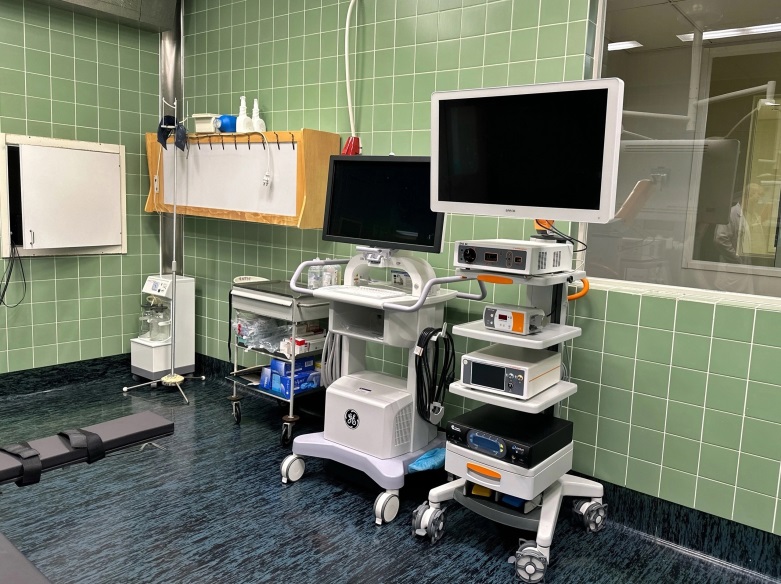 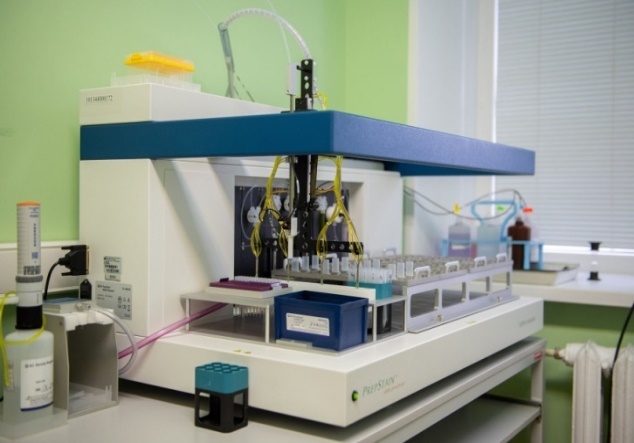 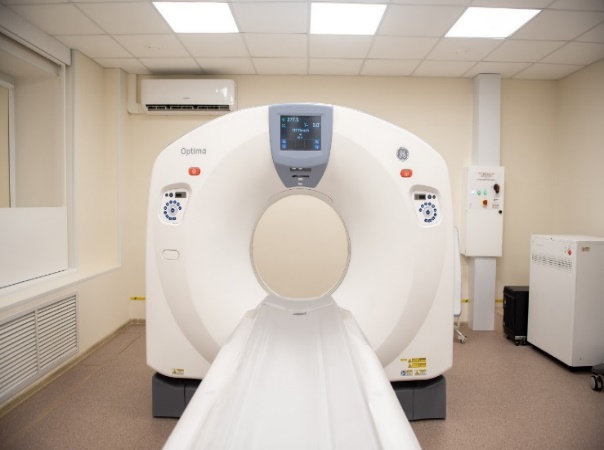 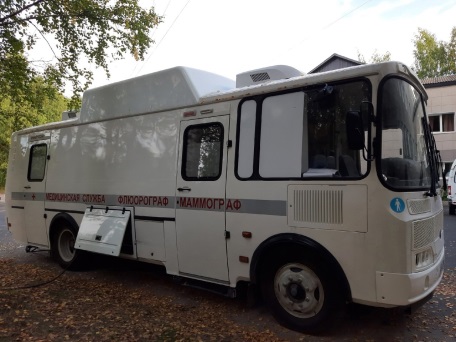 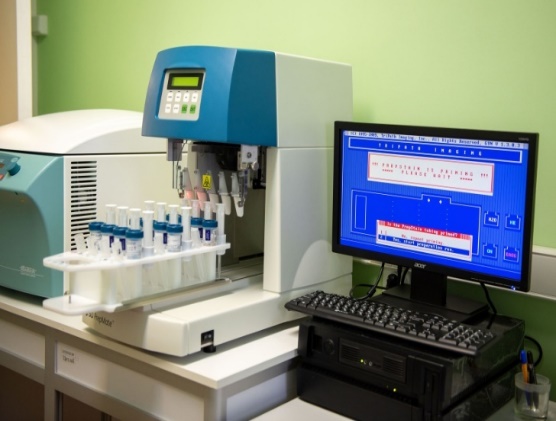 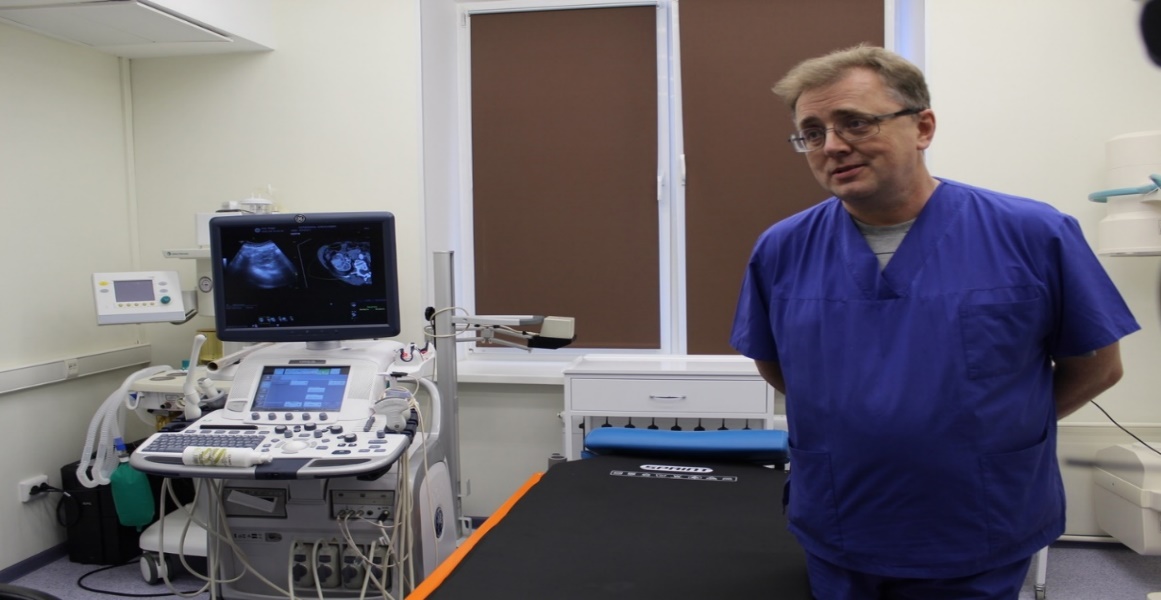 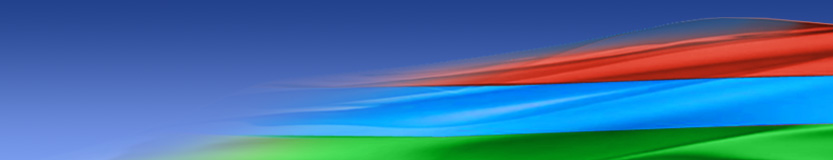 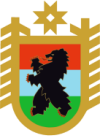 Министерство здравоохраненияРеспублики Карелия
Особо востребованные специальности:
Врач- анестезиолог-реаниматолог
Врач- акушер-гинеколог
Врач- стоматолог
Врач-хирург
Врач-стоматолог
Врач-онколог
Врач – невролог
Врач общей практики
Врач скорой медицинской помощи
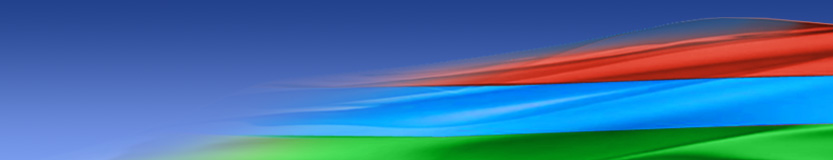 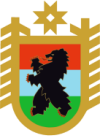 Министерство здравоохраненияРеспублики Карелия
КОНТАКТЫ 
Министерства здравоохранения Республики Карелия
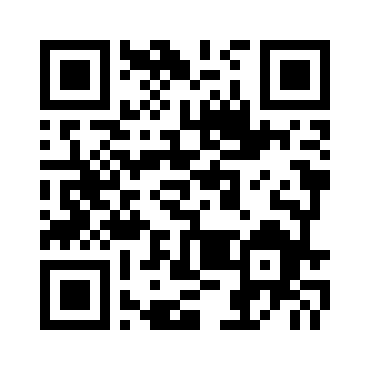 тел. 8(8142) 44-52-20, 
доб. 132#, 108#
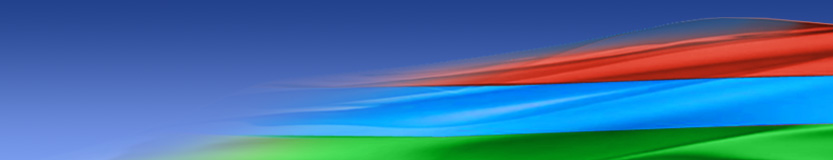 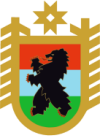 Министерство здравоохраненияРеспублики Карелия
Спасибо за внимание!